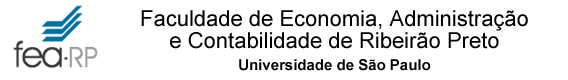 Análise da Lucratividade por Clientes
Prof.  Dr. Bruno Figlioli


2020
Análise Estratégica
Crescimento de Vendas
Defender e reforçar a posição da empresa
Rever precificação e políticas de atendimento
Crescimento
Baixa
Alta
Margem de Lucratividade de Clientes
Perdendo mercado. Identificar as causas e rever a atuação no cliente
Perdendo mercado.  Mapear os serviços e preços dos concorrentes
Queda
DRE Gerencial: Resultado por Clientes
DRE por Cliente
Análise Vertical